How to Raise Children to Become Wise, Responsible, Godly Adults
Training Your Child to Obey
Dealing with Rebellion
Training in Righteousness
Aiming for the Heart
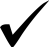 “Tools” for Training in Righteousness
Spanking/Consequences
Teaching/Instructing
Rebuking/Correcting
Developmental Activities 
Modeling by Personal Example
Developmental Activities
As a parent, the end goal is for your kids to become wise, responsible, godly adults.
In addition to the things previously discussed (discipline, teaching, and correction) a big part of how you train your kids to become responsible adults is by involving them (and sometimes participating with them) in what I’m going to call developmental activities.
Developmental Activities
In the next few weeks we are going to look at three types of developmental activities:
Work
Education
Recreation
Work
As adults we are warned not to be idle and are told that it is important to work:
We hear that some among you are idle. They are not busy; they are busybodies. Such people we command and urge in the Lord Jesus Christ to settle down and earn the bread they eat. (2Thes. 3:11 NIV)
In order to prepare your kids for adulthood, you need to give them work to do and teach them the importance of work, so they don’t grow up to be lazy and bring you disgrace:
He who gathers crops in summer is a wise son, but he who sleeps during harvest is a disgraceful son. (Proverbs 10:5 NIV)
Work
I believe it is a good idea to give children regular jobs to do around the house from a very early age. 
Spend time teaching them how to carry out each job that you give them:
Begin by describing the job in detail – how to know when it is done properly, pitfalls to avoid, etc.
Demonstrate how the job is done while they watch and ask questions.
Then have them do the job while you watch and make corrections where needed.
Work
Be sure to let them know how often you expect them to do each job and make them responsible to remember to do their jobs on time.
When appropriate, put lists of jobs, job descriptions, and job schedules in writing. Better yet – have them write it down and keep up with it.
Important – make sure that you follow up! You can pretty much count on the fact that any job your kids do will tend to diminish in quality over time, and eventually be left undone altogether – hoping maybe you won’t notice. You must follow up on a regular basis to insure this does not happen.
Work
In addition to regular jobs, you can and should expect your kids to do or help you with one-off jobs that arise from time to time.
While there is value in expecting kids to remember to do a job on their own without being reminded, I believe there is also a lot of value in working alongside your kids from time to time, doing a job together as a family:
This provides a kind of family companionship as you all experience the satisfaction of a job well done together.
It demonstrates that work is not something that is beneath you, but that we all can and should work.
It gives you a chance to model what it looks like to do a good job with a good attitude.
Work
Initially your kids’ motivation for doing their job will probably be to keep from getting in trouble with you – and that’s okay.
But ideally you want to have your kids experience the satisfaction that comes from a job well done and/or the joy that comes from doing work to help others.
When your kids become old enough, encourage them to go to work for others in order to earn money and begin giving them financial responsibilities.
Work
What are your thoughts about the idea of having your kids do work from an early age?
What kind of benefits do you think will come about as a result of having your kids learn to work?
Is there a downside to giving your kids this kind of responsibility at an early age?
Are there any thoughts or suggestions that you would like to add to what I have said about this topic?